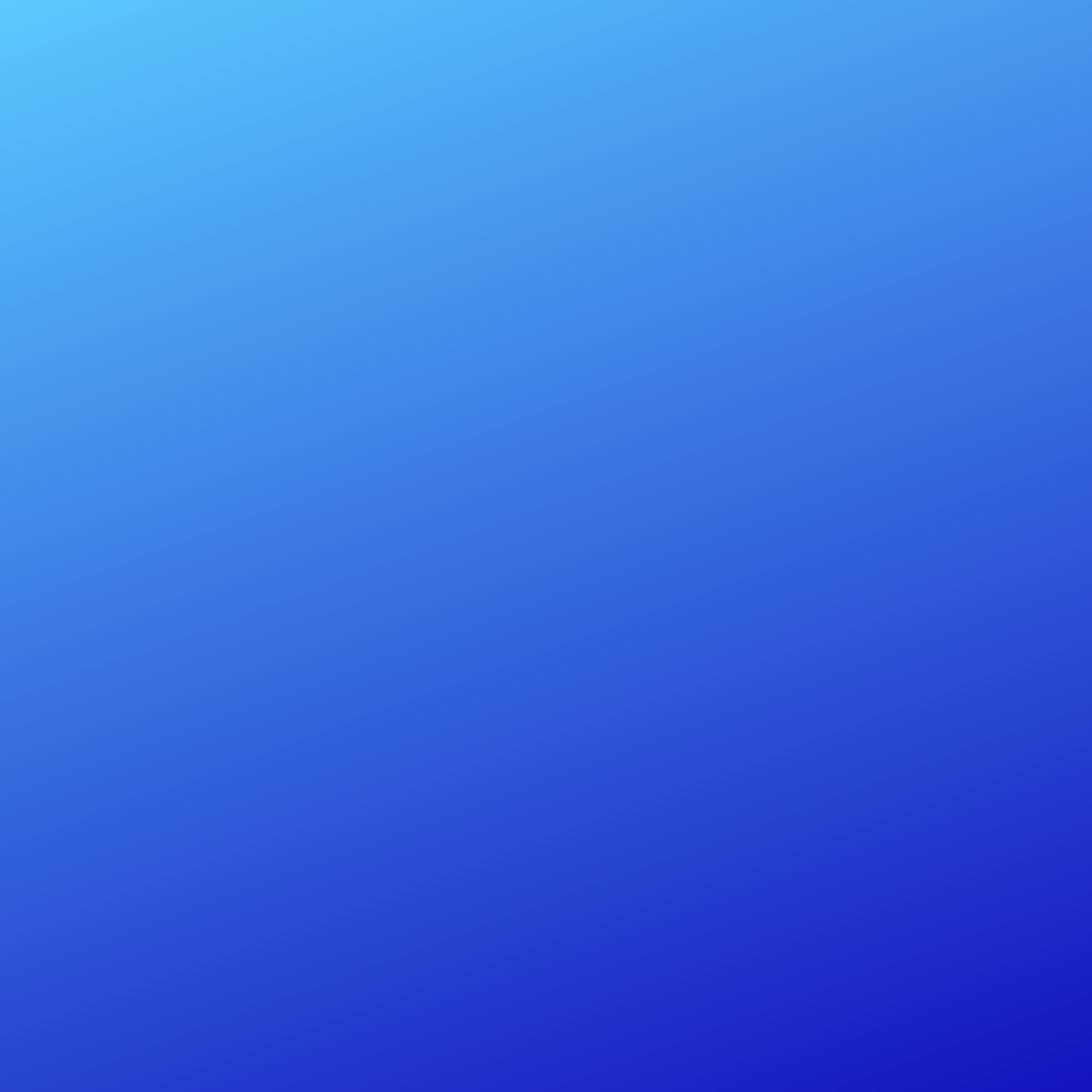 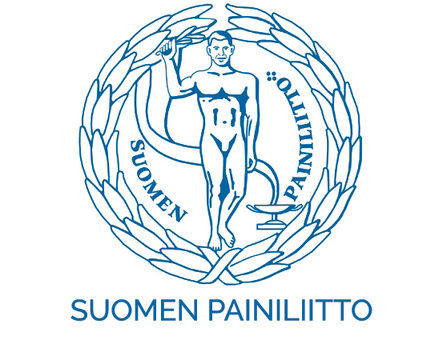 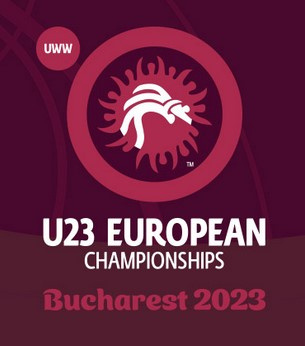 U23 EM-JOUKKUE
13.–19.3.2023 
Bukarest (ROU)
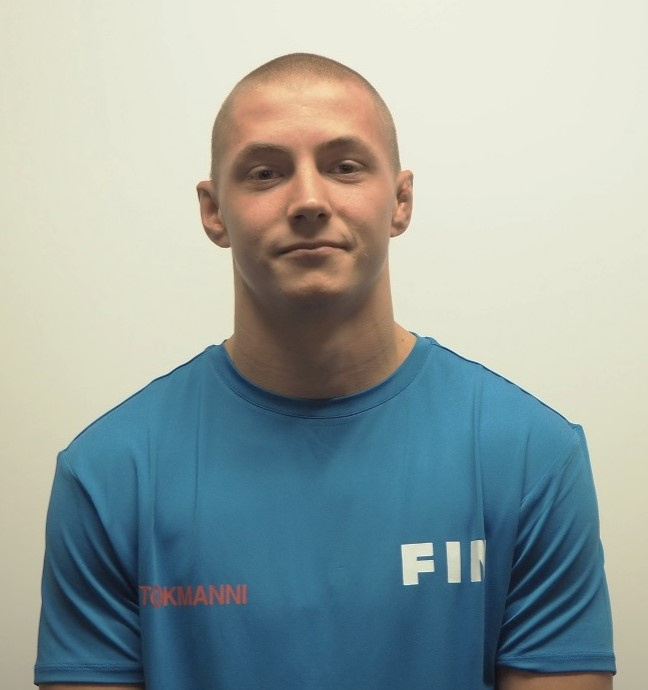 Tino Ojala, Haka
KR 63 KG, KISAPÄIVÄT 13.-14.3.
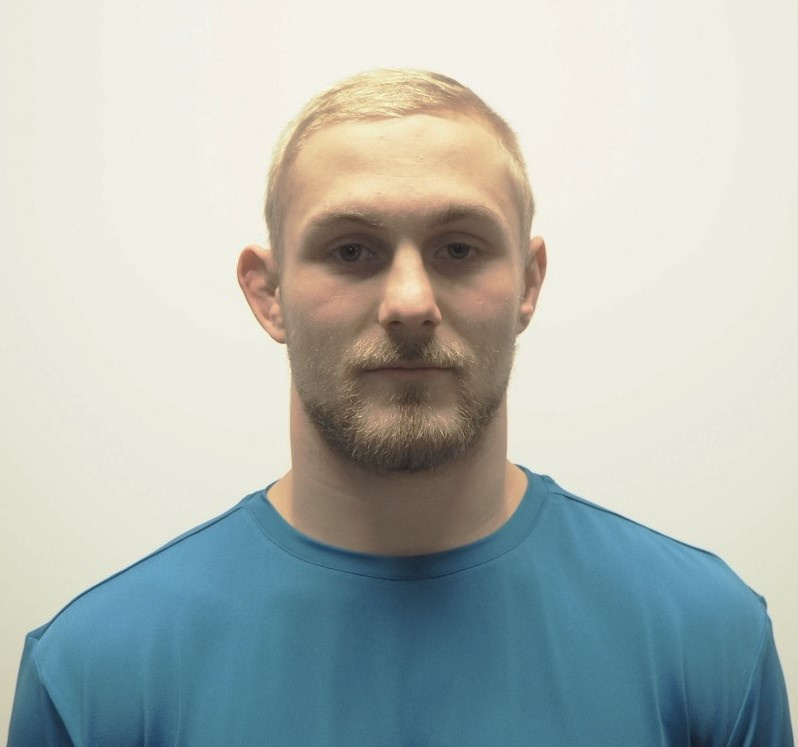 Joni Komppa, SPM
KR 72 KG, KISAPÄIVÄT 14.-15.3.
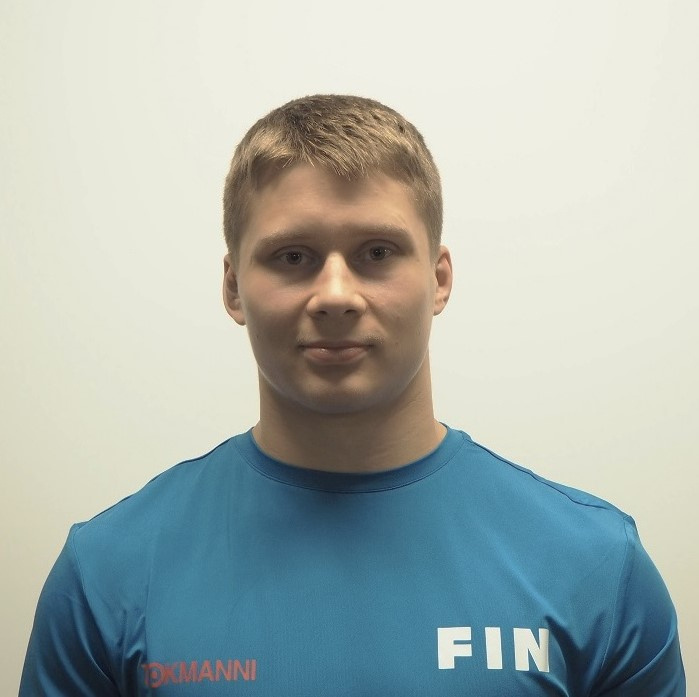 Jonni Sarkkinen, HWJ
KR 82 KG, KISAPÄIVÄT 14.-15.3.
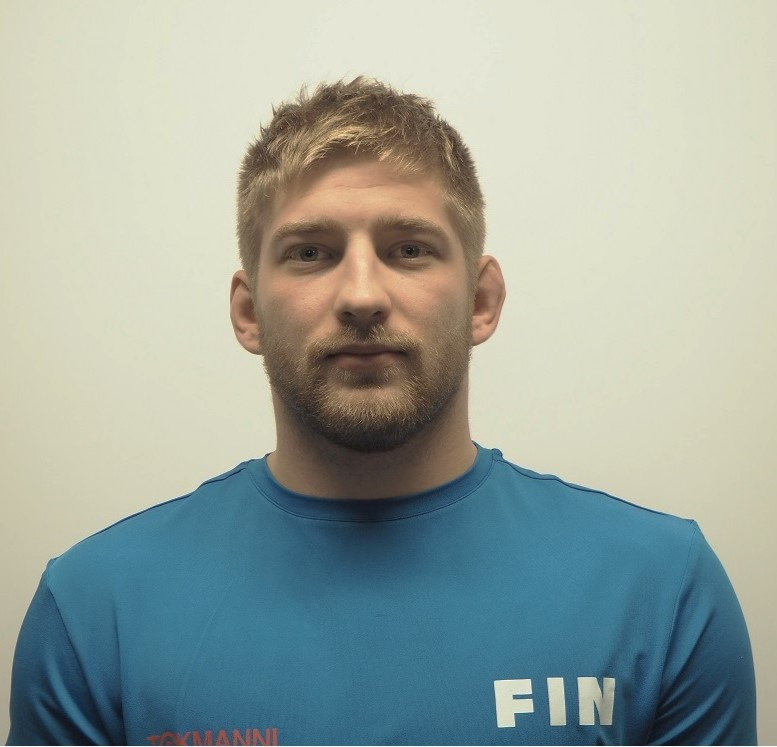 Waltteri Latvala, VVV
KR 87 KG, KISAPÄIVÄT 13.-14.3.
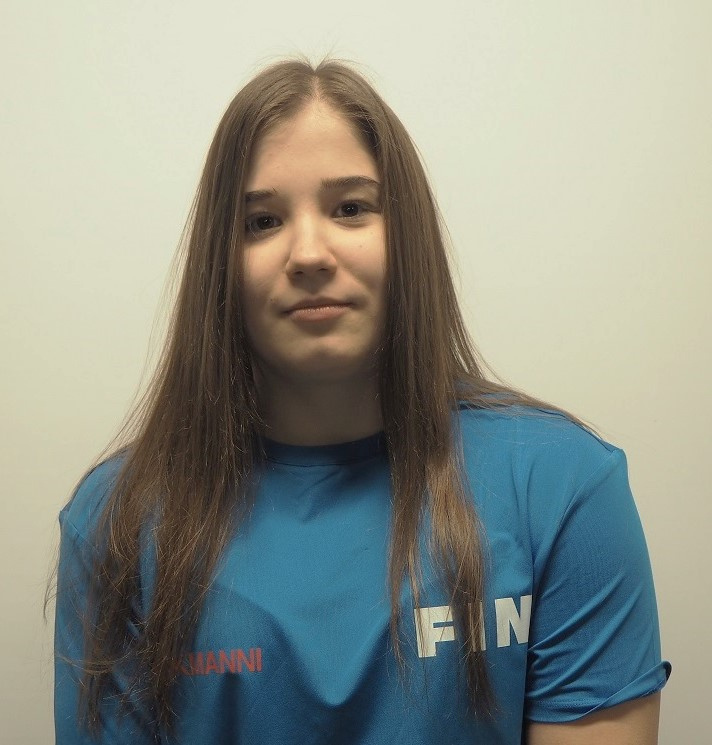 Taru Vainionpää, KuKu
NP 50 KG, KISAPÄIVÄT 15.-16.3.
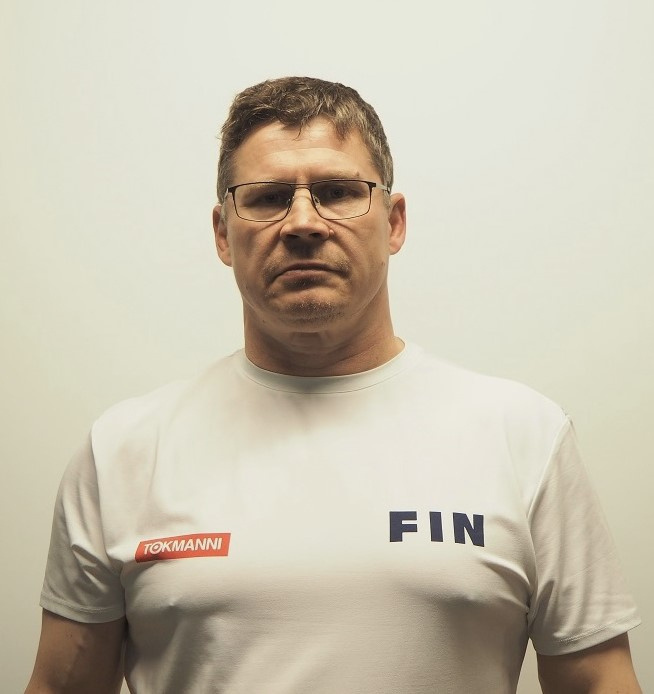 Pasi Sarkkinen
VALMENTAJA KR / JOUKKUEENJOHTAJA
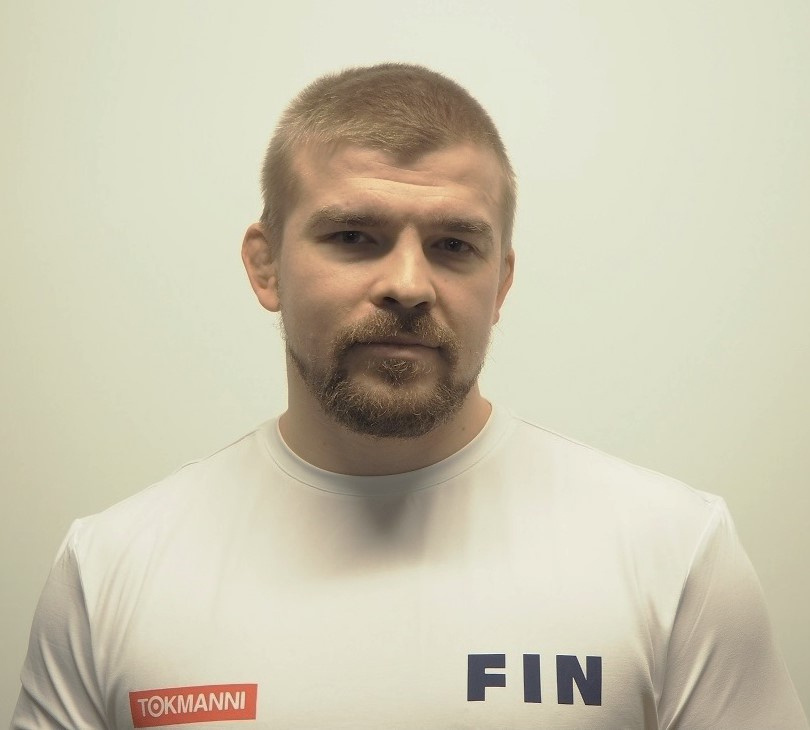 Veli-Karri Suominen
VALMENTAJA KR
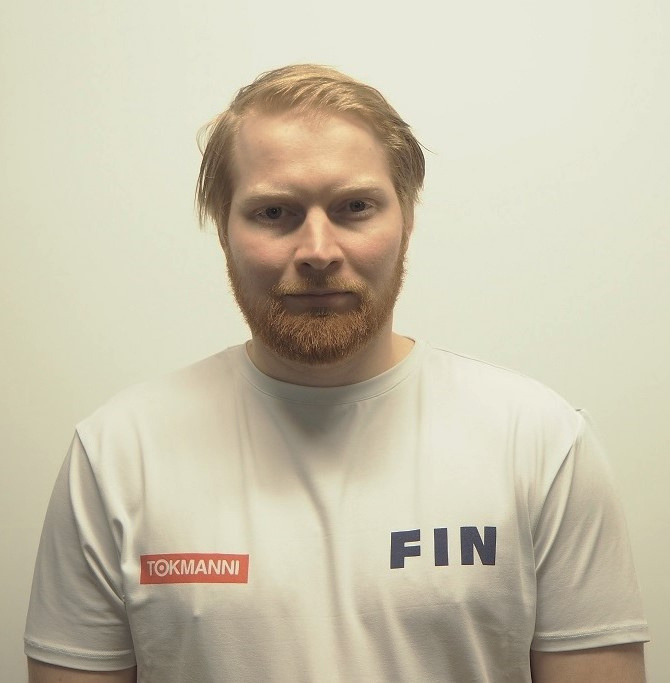 Niko Kettunen
VALMENTAJA NP
Jali Kuronen
TUOMARI
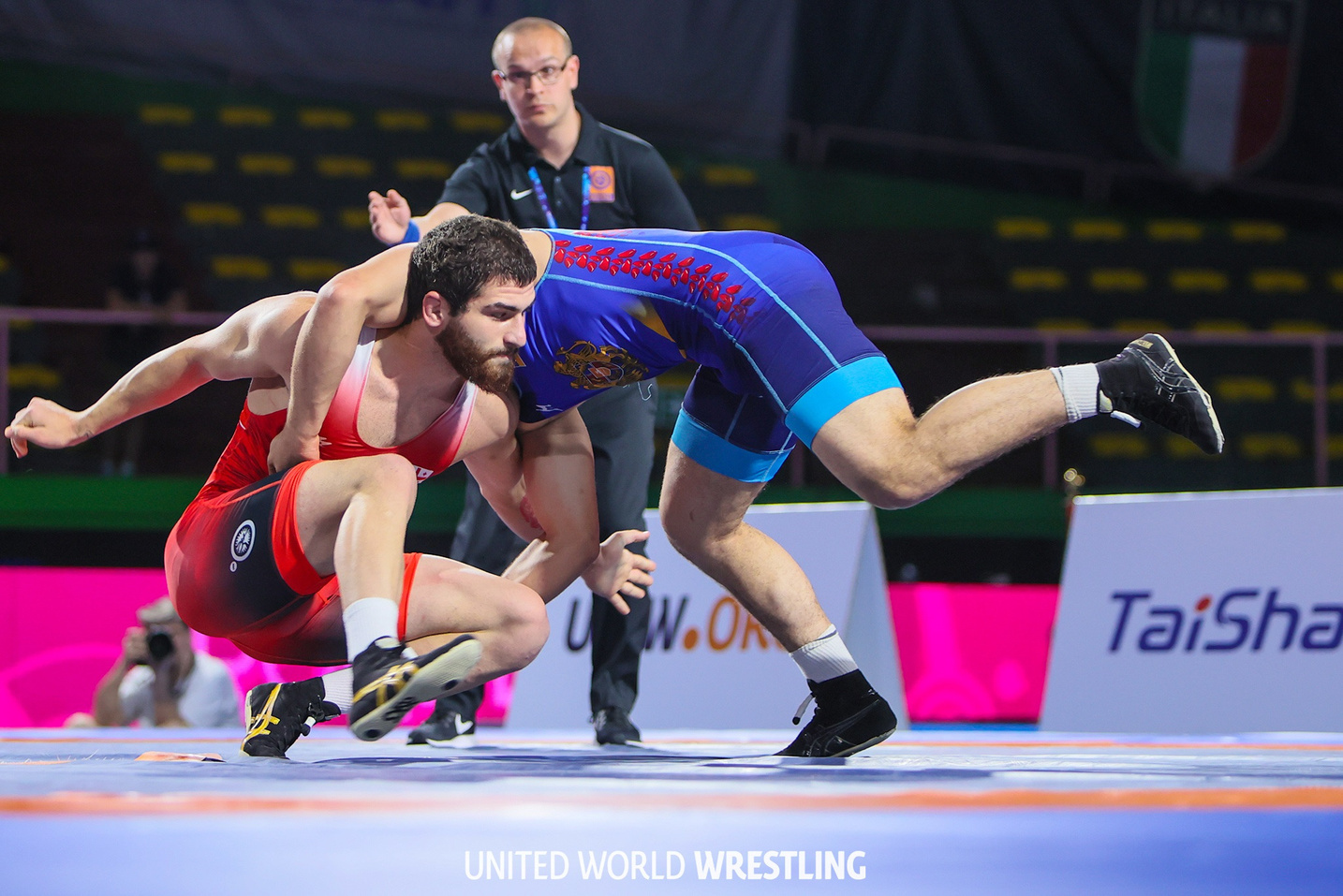